بسم الله الرحمن الرحيم
معاونت حفاري
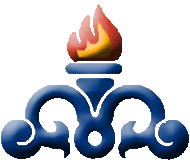 اهم فعاليت هاي اجرايي معاونت حفاري
شرکت ملی مناطق نفتخیز جنوب
راهبري بيش از 49 دستگاه حفاري وتكميل و تعميير حدود 90 حلقه چاه در سال، در بخش توسعه اي و تعميري
حفاري  بطور تقريبي 2013 حلقه چاه  توسعه ای  و همچنین  تعميير 2005حلقه چاه از سال 57 تا 1400
استفاده از مواد كنترل كننده  هرزروي در سازنده هاي مخزني در راستاي كاهش آسيب هاي سازنده هاي بهره ده
بومي سازي مته هاي حفاري دندانه اي 26 و 1/2 17 اينچ، مته دكمه اي 1/2 8 اينچ، و طراحي و بومي سازي رشته تكميلي
مديريت پسماند از طريق بيولوژيكي به روش كمپوستينك براي اولين بار در كشور
استفاده از توانمندي هاي شركت هاي دانش بنيان در قراردادهاي ساخت بار اول در زمينه استفاده از تكنولوژي هاي نوين از قبيل: سيالات سازگار با محيط زيست و مواد كنترل كننده هرزروي سازندي
مطالعه جامع ميادين
برنامه جامع زيست محيطي از جمله تجهيز دكلهاي حفاري به سيستم مديريت پسماند، پاكسازي مواد نفتي سطح گودالي هاي هرز آب، ايزوله كردن گودال هاي پسماند حفاري
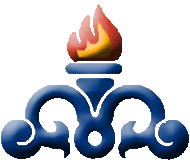 موضوعات ساخت بار اول
شرکت ملی مناطق نفتخیز جنوب
سيال حفاري
ماده جايگزين گل روغني
مواد كنترل كننده هرزروي 
سيال فوق سبك حفاري
سيالات حفاري فوق سنگين
Complition Fluid (براي رشته تكميلي)
ساخت انواع توري شيكر

پايداري ديواره چاه
سيال حفاري بهبود دهنده پايداري ديواره چاه
مچاله شدگي لوله هاي حفاري

سيمان حفاري
بهبود كيفيت سيمانبندي جداري-آستري
بومي سازي افزايه هاي سيمان
سيمان سبك
سيمان الاستيك
تكنولوژي هاي جديد سيمان
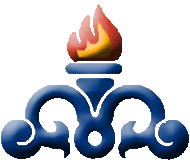 موضوعات ساخت بار اول
شرکت ملی مناطق نفتخیز جنوب
تكنولوژي هاي جديد مديريت پسماند
تكنولوژي هاي جديد مديريت پسماند حفاري بر مبناي فناوري هاي pit less
تكنولوژي هاي مديريت پسماند حفاري


كالا و ابزاروتكنولوژي حفاري
LWD(نمودارگيري حين عمليات حفاري)،EMWD،MWD/Motor for Dir. Drlg/جايرو
ريل لوله مغزي سيار
تجهيزات دستگاه حفاري (BOP- 10000 / استرينگ حفاري)
 Completion String 15000 psi
Snabbing Unit
(چاههاي خامي)Well Head 15000 psi
PDC , R Bit (5 7/8" , 8 1/2" , 12 1/4" , 17 1/2" , 6 1/8)
Liner 5” & 4 ½”(-P110)
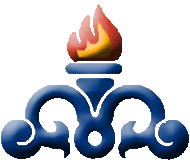 سيال حفاري
شرکت ملی مناطق نفتخیز جنوب
مواد جايگزين گل روغني
سيال روغني به علت سياليت و كم اصطكاك و سبك بودن و همچنين خاصيت جلوگيري از تورم شيل هاي آبدوست مورد مصرف بالايي دارد ولي از نظر بهداشت و محيط زيست مضر مي باشد.بنابراين يافتن جايگزين مناسب كه سازگار با محيط زيست باشد و همچنين از تورم شيل ها جلوگيري كند،از اهداف سازمان مي باشد.

مواد كنترل كننده هرزروي 
هرزروي سيال حفاري به درون سازند به علت نفوذ پذيري بالا، شكستگي و گسل ها و يا بالا بودن فشار سيال حفاري نسبت به فشار سازند مي باشد كه اين مسئله باعث آسيب سازندي و افزايش هزينه توليد مي شود. لذا استفاده از موادي كه بدون اثرات منفي روي خواص سيال حفاري باعث جلوگيري از هرزروي شود، ازاهداف سازمان مي باشد.
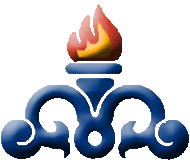 سيال حفاري
شرکت ملی مناطق نفتخیز جنوب
سيال سبك حفاري
در برخي از سازند ها بخصوص سازند هاي بهره ده فشار هيدرواستاتيك سيال حفاري كه ناشي از وزن سيال و عمق چاه مي باشد بيشتر از فشار سازند بوده و اين باعث نفوذ سيال حفاري به درون سازند و يا شكستگي سازند مي شود. درحال حاضر كمترين وزن سيال موجود 55pcf بوده كه حاوي مقادير زيادي روغن مي باشد. لذا طراحي و ساخت سيال سبك كه بتواند فشار هيدرواستاتيك معادل فشار سازند ايجاد كند بسار ضروري مي باشد.

سيالات حفاري فوق سنگين
در بعضي از سازندها فشار سازند بسيار بالاست و نداشتن سيالي كه بتواند فشار هيدرواستاتيك مناسب و بالاتري نسبت به فشار سازند ايجاد كند باعث جريان چاه شده و خطرات زيادي به دنبال خواهد داشت. بنابراين ساخت سيال حفاري با وزن بالاتر از 150 pcf بسيار ضروري مي باشد.
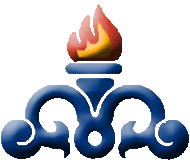 سيال حفاري
شرکت ملی مناطق نفتخیز جنوب
سيال تكميلي
سيالات تكميلي جزء سيالات بخصوصي هستند كه در عمليات وفرآيند هاي تكميلي چاه هاي حفاري شده استفاده مي شوند و ضمن كنترل فشارهاي سطحي بايد در طول عمليات تكميل چاه از آسيب هاي احتمالي ناشي از فشار هاي درون چاهي به سازند حفاري شده در تمامي طول سازند و مخزن توليدي جلوگيري كند.

ساخت انواع توري شيكر
شيكر وسيله ايست براي جداسازي جامدات حفاري شده سيال كه از ته چاه به سطح رسيده تا بتوان از سيال عاري از جامدات مضر، مجدد در چاه استفاده نمود. اين مهم بوسيله توري هاي نصب شده برروي شيكر انجام مي شود. ابعاد و همچنين نوع روزنه و فرم توري باتوجه به دستگاه شيكرمتفاوت بوده و بافت آنها مي تواند بصورت مربعي يا مستطيل و يا چندوجهي باشد.
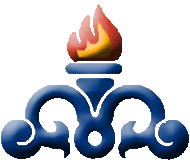 پايداري ديواره چاه
شرکت ملی مناطق نفتخیز جنوب
سيال حفاري بهبود دهنده پايداري ديواره چاه
يكي از وظايف اصلي سيال حفاري، پايداري ديواره چاه، ممانعت از ريزش ديواره و جلوگيري از نفوذسيال حفاري به درون ديواره چا مي باشد. عدم ديواره سازي مناسب، احتمال تنگي ديواره چاه، ريزش ديواره و گير لوله ها را به همراه داشته كه در نهايت ممكن است منجر به از دست دادن حفره و يا چاه شود(بخصوص در لايه هاي نمكي، شيلي و مارن ها).

مچاله شدگي لوله هاي حفاري
عليرغم طراحي لوله هاي جداري مطابق با شرايط فشاري و عمق سازند در برخي ميادين از جمله ميادين كوپال و مارون، درصد بالايي از چاه ها بعد از تكميل دچار مشكل مچاله شدگي شده و منجر به از دست دادن حفره مي گردند. درحال حاضر با ارائه راهكاري مشكل مچاله شدگي به تاخير انداخته شده است ليكن ارائه يك راهكار اساسي براي حل مشكل فوق مورد نظر مي باشد.
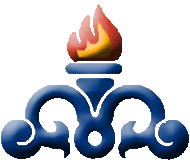 سيمان حفاري
شرکت ملی مناطق نفتخیز جنوب
بهبود كيفيت سيمانبندي جداري-آستري
افزايش طول عمر بهره برداري از چاه مستلزم كيفيت بالاي  سيمانبندي و ايزولاسيون مناسب سيمان اطراف جداري واستري هاي توليد مي باشد. افت فشار مخازن، پيچيدگي هاي سازند و محدوديت هاي موجود در طراحي و اجراي عمليات سيمانكاري در بعضي مواقع منجر به عدم دستيابي به كيفيت مطلوب سيمانبندي چاه ها و ضرورت تعمير چاه ها مي گردد.

بومي سازي افزايه هاي سيمان
دستيابي به اهداف سيمانكاري مستلزم استفاده از افزايه هاي مناسب به منظور تامين خصوصيات مطلوب دوغاب سيمان در مراحل طراحي و اجراي عملیات مي باشد.
     محدوديت در توليد و كيفيت افزايه هاي  موجود و مهندسي معكوس از افزايه ها، در بعضي مواقع با نيازها و ضرورت هاي عمليات سيمانكاري مطابقت نداشته و مطالعات جامع در خصوص نياز به افزايه هاي موثر را ضروري مي نمايد.
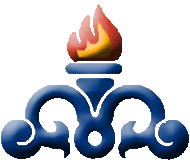 سيمان حفاري
شرکت ملی مناطق نفتخیز جنوب
سيمان سبك
ضرورت بهره گيري از سيمان سبك با توجه به افت فشار مخازن به منظور پيشگيري از هرزروي سيمان و اجراي عمليات سيمانكاري موفق، اجتناب ناپذير مي باشد. در حال حاضراجراي عمليات سيمانكاري با دستيابي به سيمان سبك تا وزن  دوغاب 70 pcf در تعداد قابل توجهي از چاه ها انجام شده است. ليكن امكان دستيابي به وزن هاي پايين تر و بهينه سازي خصوصيات سيمان سبك براساس نيازهاي عملياتي، اجتناب ناپذير مي باشد.


سيمان الاستيك
با توجه به ماهيت و شكنندگي سيمان حفاري در اثر اعمال فشار سازند و شرايط حفاري سازند، اعمال فشار منجر به شكست باند سيمان در اطراف جداري و آستري گرديده و منجر به اعمال بار نقطه اي و مچاله شدگي و شكست لوله های جداری و استری های تولیدی مي گردد. طراحي سيمان الاستيك با خصوصيات مكانيكي مشابه لوله هاي جداري باعث جلوگيري از بروز point loading در جداري و آستري و افزايش طول عمر رشته جداری و آستری ها  مي گردد.
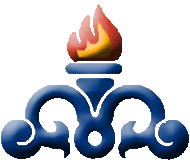 سيمان حفاري
شرکت ملی مناطق نفتخیز جنوب
تكنولوژي هاي جديد سيمان
استفاده از سيمان هاي خود ترميم، استفاده از سيمان هاي خود انبساط(expandable cmt)، استفاده از سيستم هاي دوغاب سه فازي و ساير تكنولوژي ها در راستاي بهبود عمليات سيمانكاري چاه ها مورد توجه مي باشد.
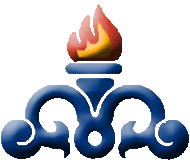 تكنولوژي هاي جديد مديريت پسماند
شرکت ملی مناطق نفتخیز جنوب
تكنولوژي هاي جديد مديريت پسماند حفاري بر مبناي فناوري هاي pit less
بوجود آمدن پسماند حفاري قابل حذف نمي باشد و كنده ها و جامدات حفاري حتما به سطح مي رسند. ليكن مديريت آن و سيال همراه آن از دغدغه هاي مسئولين مديريت پسماند مي باشد. در اين راستا مناطق نفتخيز جنوب سيستم pit less(حفاري بدون گودال هاي عريض و طويل)را در برنامه دارد.

تكنولوژي هاي مديريت پسماند حفاري
درحال حاضر مديريت پسماند در مناطق نفتخيز به روش تثبيت با سيمان و سديم سيليكات و یا به  روش بيولوژي(كمپوستينگ) انجام مي شود. پيشنهاد مي گردد روش هاي ديگر موجود از جمله روش حرارتي، روش القايي، روش تزريق و فیلتراسیون و ... بررسي و پيشنهادات در اين خصوص ارائه گردد.
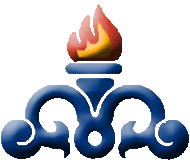 كالا و ابزار وتكنولوژي حفاري
شرکت ملی مناطق نفتخیز جنوب
LWD(نمودارگيري حين عمليات حفاري)،EMWD،MWD/Motor for Dir. Drlg/جايرو
جهت حفاري در چاه هايي كه در كنار مناطق مسكوني و يا عوارض سطحي نظير كوه، درياچه يا رودخانه كه امكان آماده سازي لوكيشن چاه در بالاي محل مورد نظر جهت ورود به مخزن نفتي وجود ندارد معمولا از چاه هاي جهتدار استفاده مي شود. خدمات زاويه يابي پس از رسيدن به عمق مشخص جهت حفاري جهتدار چاه مورد نياز مي باشد. معمولا برنامه حفاري جهتدار قبل از شروع حفره جديد نهائي شده و پارامترهاي فني/مهندسي مورد نياز در اين زمينه تعيين مي گردد. اين پارامترها شامل موارد هيدروليكي و مكانيكي، مشخصات فني موتورهاي حفاري مورد نياز و تجهيزات زاويه يابي مي باشند.
      عمدتا موتورهاي حفاري جهتدار و تجهيزات RSS (حفاري جهتدار در چاه هايي كه ايجاد زاويه با ابزار حفاري جهتدار معمولي با مشكلات زيادي همراه بوده و نياز به B/UP بالاتري مي باشد.)، تجهيزات مربوط به رشته حفاري (NMDC، HWDPو ...) تجهيزات ERD (حفاري جهتدار در چاه هاي با متراژ جهتدار بالا) و تجهيزات Real Time Monitoring مورد نياز مي باشد.
در زمينه كنترل مسيرچاه نيز ابزار ذيل مورد استفاده قرار مي گيرد:
MWD  (زاويه يابي انحراف و آزيموت همزمان با حفاري جهتدار)
LWD  (نمودار گيري از سازند همزمان با حفاري شامل پارامترهاي ليتولوژيك و پتروفيزيكي)
 GYRO (زوايه يابي در چاه جهت تعيين ميزان انحراف در چاه هايي كه امكان استفاده از ابزار MWD وجود ندارد. اين تكنولوژي نسبت به MWD قديمي تر مي باشد).